Student Equity Plan 2022-2025 Exploring Structural Redesign to Advance Racial Equity  			Lesley  Bonds, Guided Pathways Regional Coordinator 			CCCCO Student Equity Plan 2.0 Task Force Co-Lead 			February 23, 2022
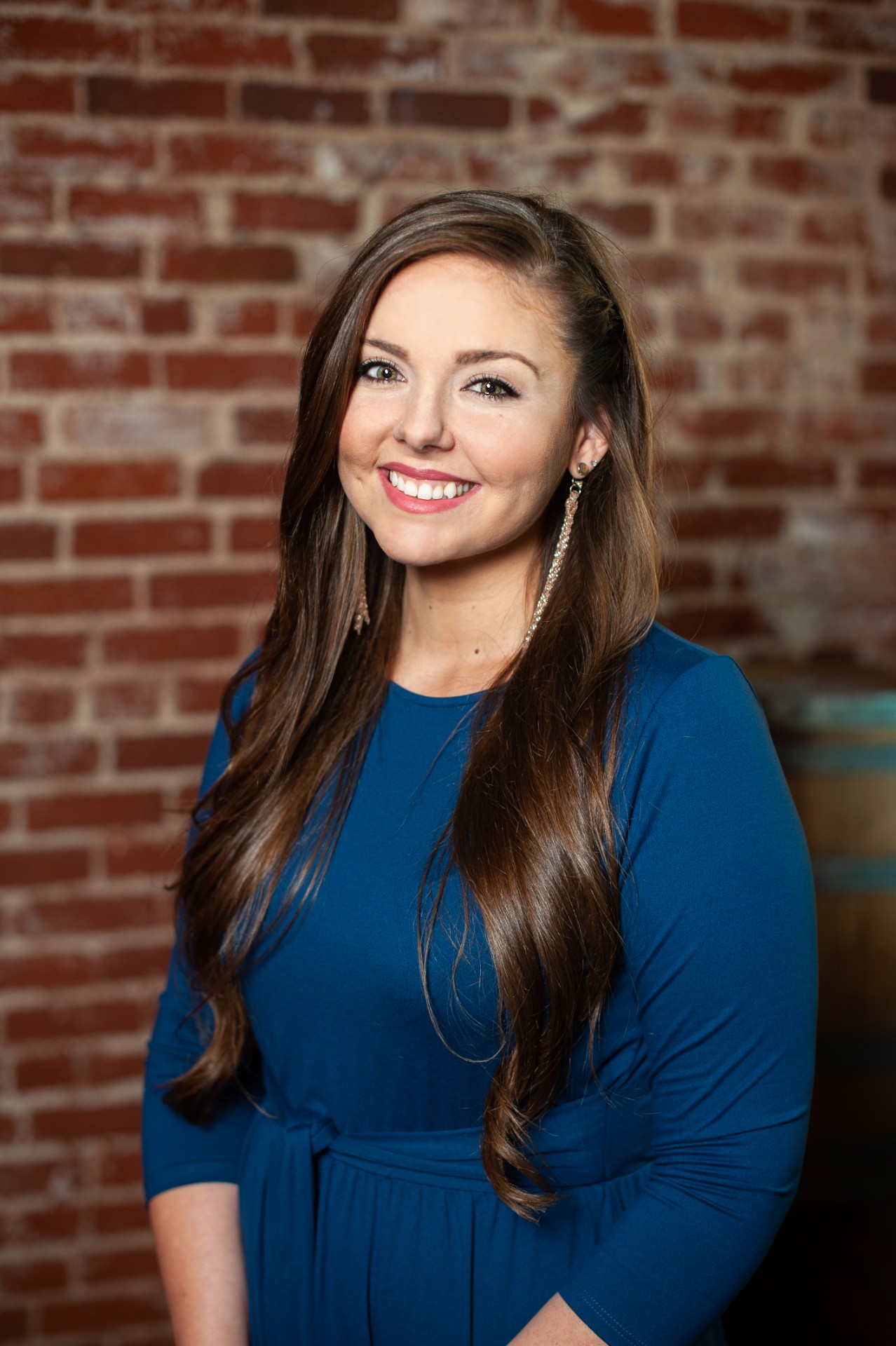 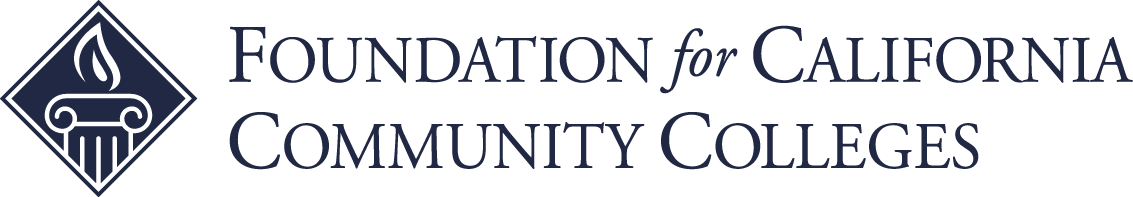 Changes in Student Equity Plan Design
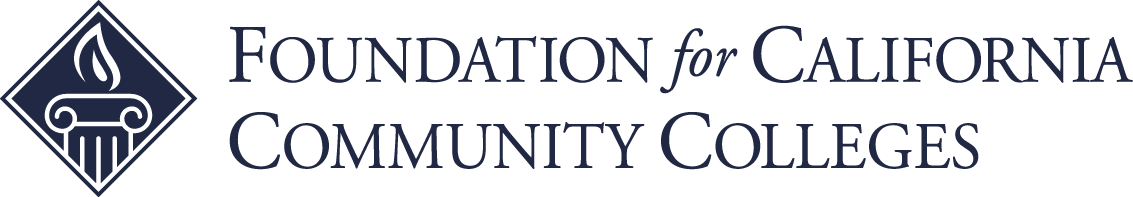 Activities
Address student deficitsNon-systemic, non-scalable, “one-off” interventionsHeavy focus on student affairs
Structures
Address institutional deficitsInterrogate policies, practices, cultureEncourage focus across instruction, student affairs, and business services
Transformative Design
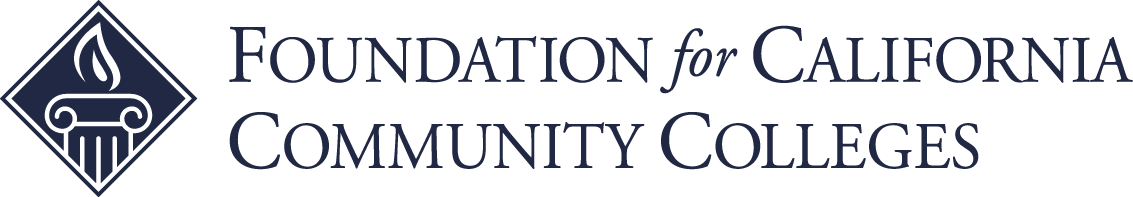 Activities
Address student deficitsNon-systemic, non-scalable, “one-off” interventionsHeavy focus on student affairs
Structures
Address institutional deficitsInterrogate policies, practices, cultureEncourage focus across instruction, student affairs, and business services
Transformative Design
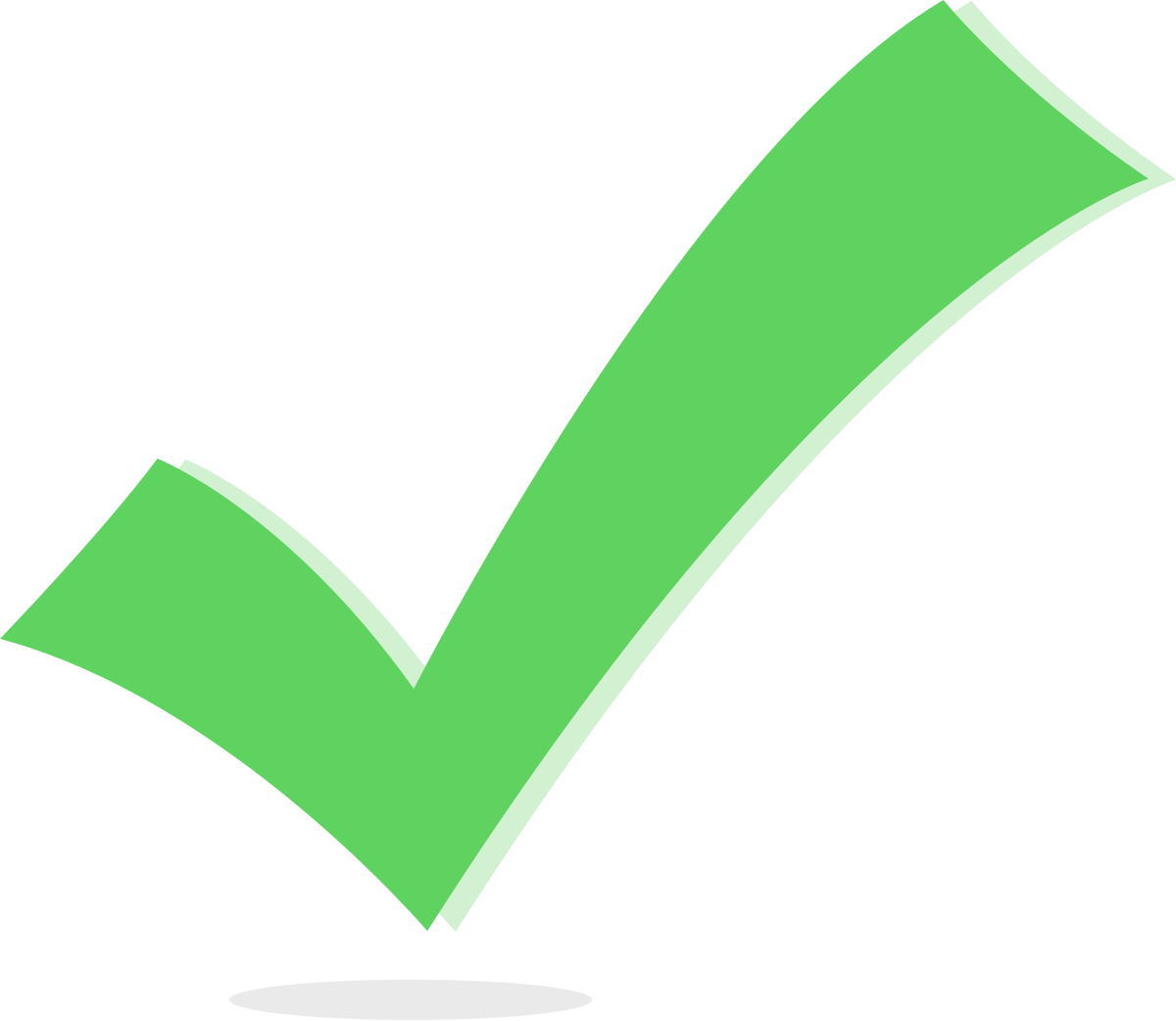 GUIDED PATHWAYS
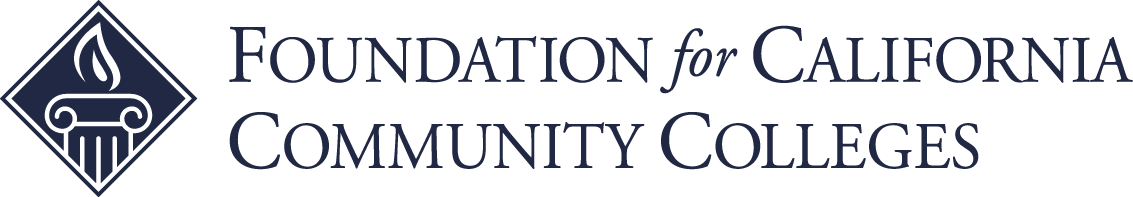 Student Equity Plan 2.0 Template
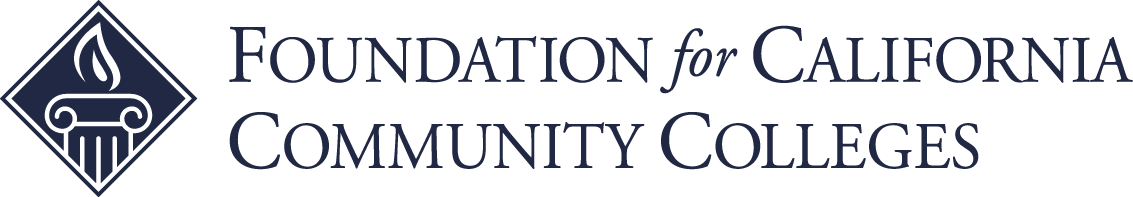 SEP 2.0 in a Nutshell
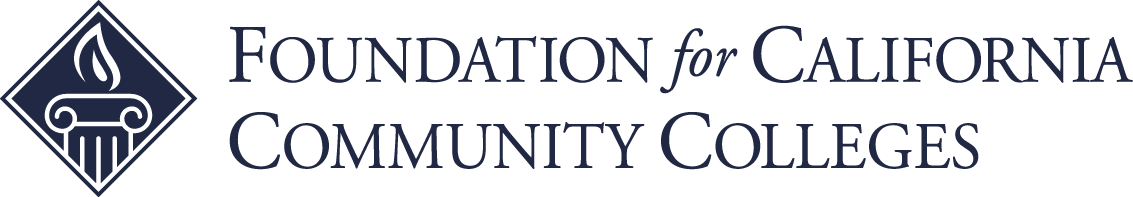 Student Equity 2.0 Planning General Structure
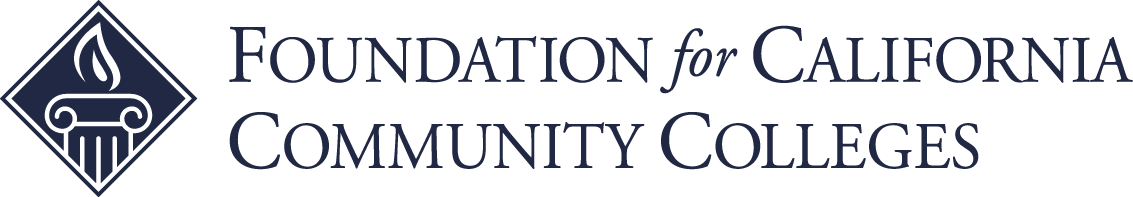 Student Equity 2.0 Planning Example
Example
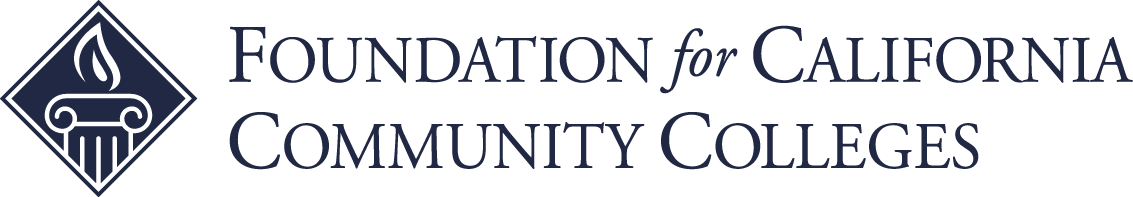 Quick Data Review
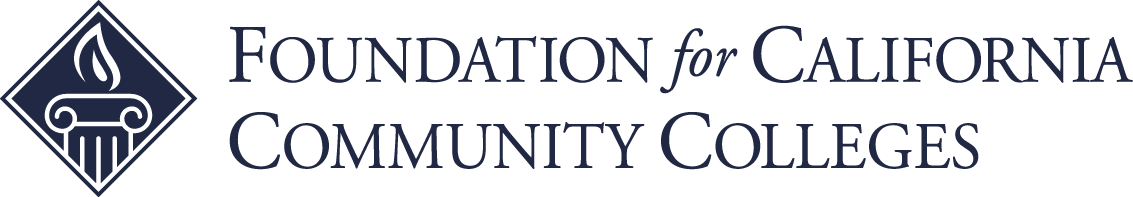 SEP Workgroup’s Approach to the Data
Our approach was informed by our commitment to take action and responsibility for inequities racially minoritized student populations experience at our colleges.

The SEP Workgroup focused on disaggregated data that:
supports alignment with Guided Pathways and Vision for Success

raises awareness and helps colleges prioritize actions that serve student populations experiencing the disproportionate impact at the colleges

are accessible to all colleges via the dashboard, data-on-demand files, or local data to strengthen their ongoing capacity building efforts
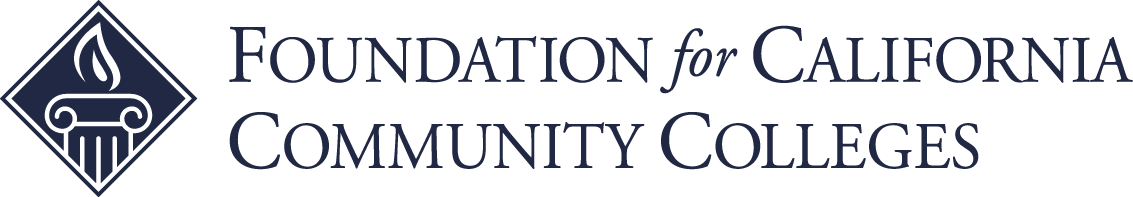 [Speaker Notes: Sabrina
framing that is empowering rather than compliance
Data and understanding your student success metrics should empower colleges to take action. 
Make the data connection between the metrics and Guided Pathways and Vision for Success.
Building capacity to do what]
Successful Enrollment in the first year
What data will colleges receive?

Disaggregated Data on these Student Outcomes
Completed Transfer Level Math & English in the first year
Persisted from First Primary Term to Subsequent Primary Term
Attained the Vision for Success Definition of Completion within three years
Transferred to a Four-Year Institution within three years
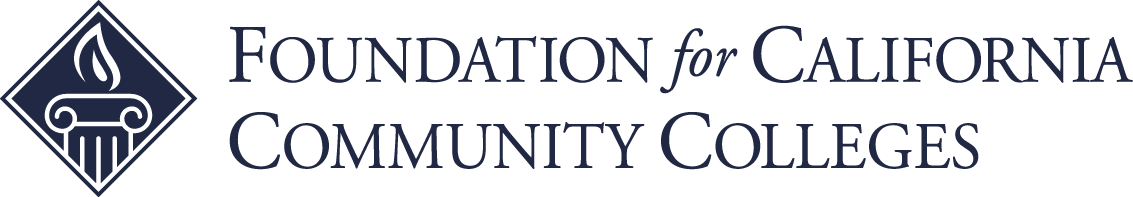 [Speaker Notes: These five metrics are essentially the same metrics as those provided from the SSM dashboard three years ago for the 2019 SEP. However, the definitions have refined over time based on CO decisions and alignment with other accountability frameworks.]
Where will colleges access this data?
3 files will be delivered to districts through Data on Demand:
2022 SEP data file: csv file with the latest year available for first-time cohorts for each of the five metrics 
Historical: csv file with the all of the years of data for all first-time cohorts included in the SSM cohort view for each of the five metrics
Instructions: Read Me First file to explain the data
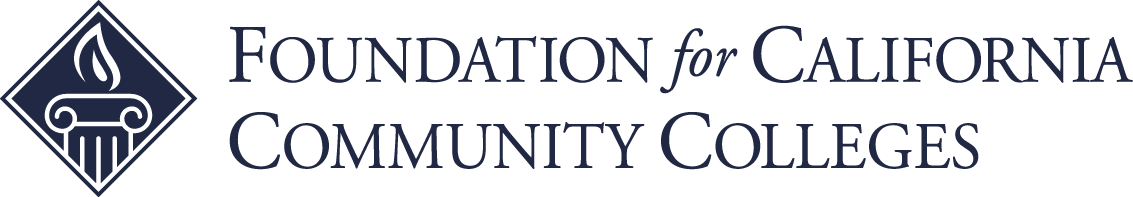 [Speaker Notes: As a reminder, in the historical data, you will not have completion and transfer outcomes for cohorts that started in recent years, because a full three years have not yet passed to count the metric.]
SSM Cohort View
Available to everyone
Designed for ease of use and visualizations
Some data will be masked to protect students’ privacy
Data on Demand
Sent to districts to distribute to campuses
CSV files only (no data visualizations)
UnFERPA suppressed data 
Disproportionate Impact Calculations
SSM Cohort View compared to Data on Demand
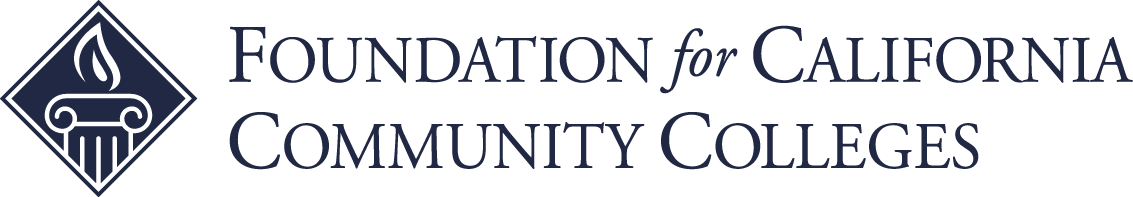 Key Dates and Information
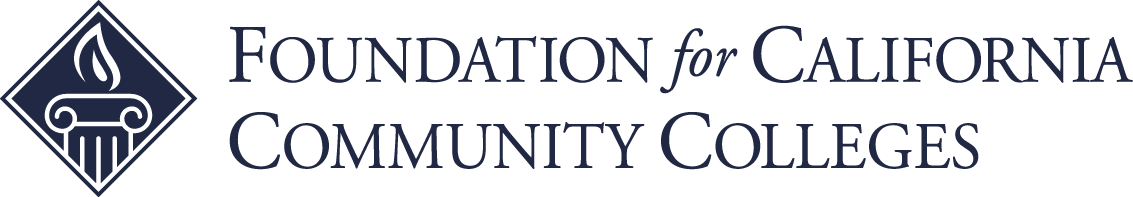 [Speaker Notes: P2E Act Virtual Conference Registration: https://californiacommunitycolleges.cventevents.com/event/784fae5b-c836-4f7e-b279-0a8c1bef20a4/regProcessStep1?RefId=PathwaysActConference 


P2E Change Regional Conference Registration: https://californiacommunitycolleges.cventevents.com/event/829a9bdf-ee90-41cf-96ec-36867d154fec/regProcessStep1?RefId=P2EChange]
Getting Started
Start forming your Student Equity Plan team (see Student Equity Planning Institute recommendations) 
Establish your internal timeline to complete your SEP 2.0
Identify your project focus for the P2E Regional Convening and register your team 
Review CUE’s analysis/review of your 2019-22 Student Equity Plan 
Revisit your 2019-22 Student Equity Plan, your SOAA, and any other key planning documents
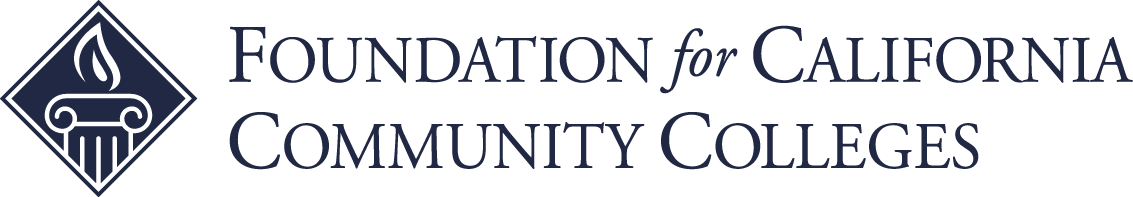 [Speaker Notes: SEPI Planning team recommendations: https://drive.google.com/file/d/175VefOnMhKvTFmnQ5xgLZgv3LyBSzK3w/view?usp=sharing]
Questions?
Lesley Bonds (she/her)
Guided Pathways Regional Coordinator – Greater LA RegionFoundation for California Community Colleges
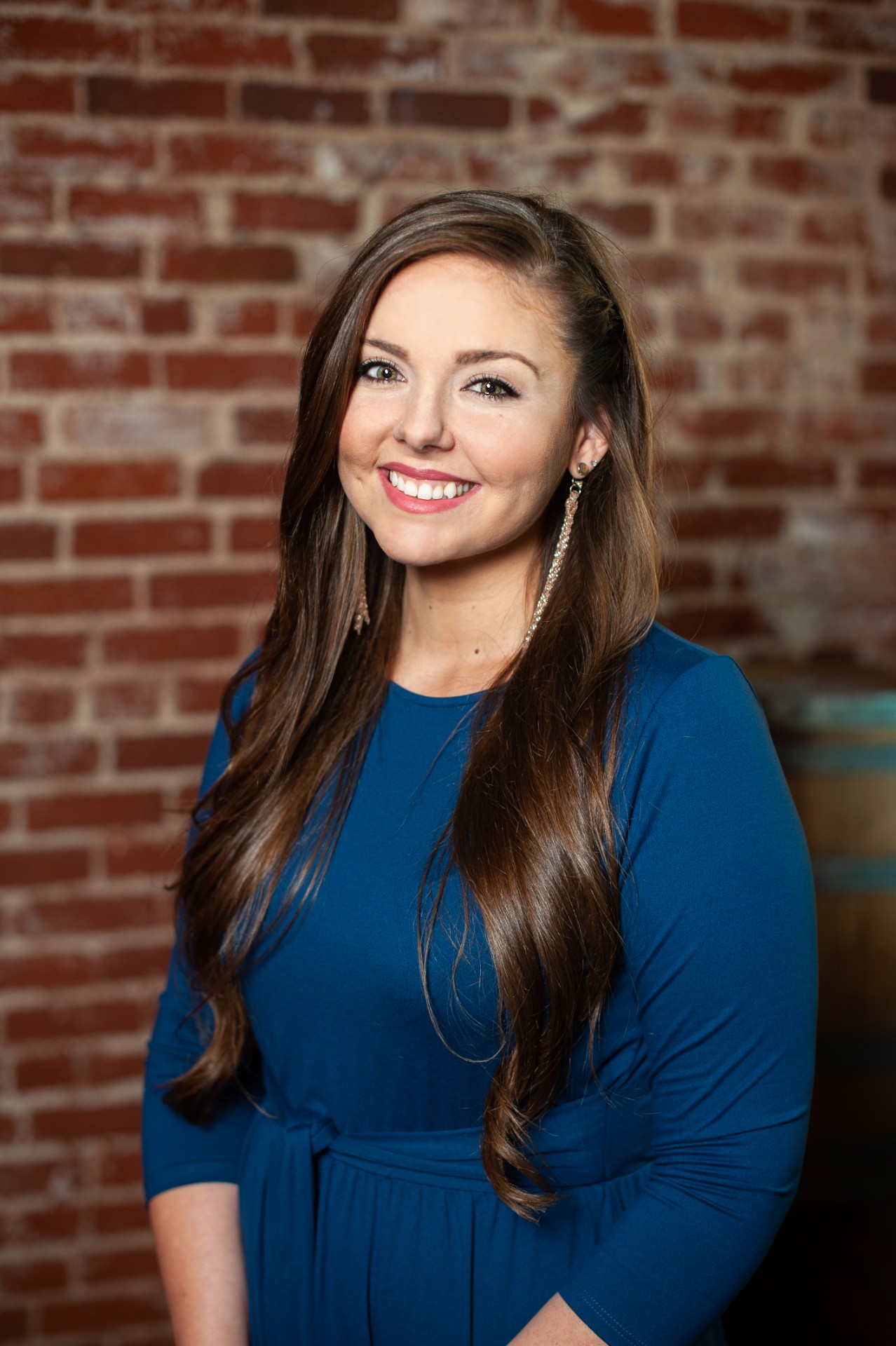 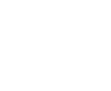 lbonds@foundationccc.org
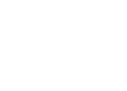 Linkedin.com/in/LesleyBonds
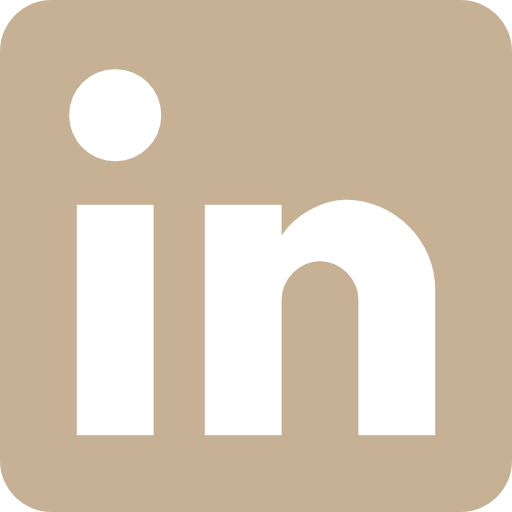 @lesley_bonds
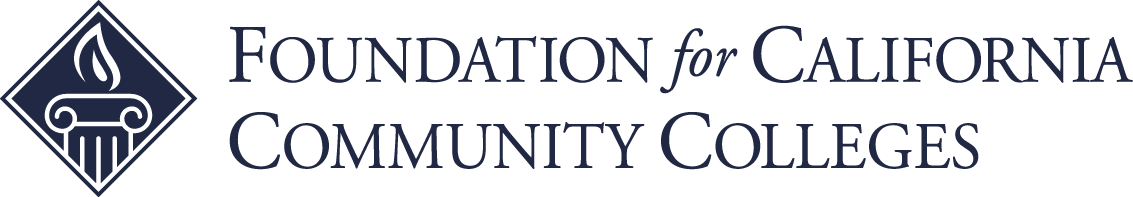